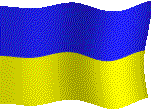 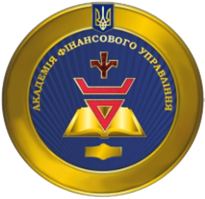 Академія фінансового управління
Ресурсне забезпечення критичної інфраструктури держави
Т. І. Єфименко
проф., д.е.н., член-кор. НАНУ, президент ДННУ «Академія фінансового управління»
1
Загрози ресурсної обмеженості критичної інфраструктури держави
Місія протидії зовнішнім та внутрішнім загрозам, що мають комплексний характер, ─ невразливість, незалежність інтересів особистості, суспільства і держави.
Критична інфраструктура держави
Основні умови фінансової безпеки
Загрози ресурсної обмеженості
Геополітичний та регіональний виміри дестабілізації.
Макроекономічні та фінансові дисбаланси
Інтернаціоналізація господарських зв’язків
Підвищення мобільності капіталу та робочої сили, швидкості обігу товарів та послуг, факторів виробництва
Поглиблення соціальної нерівності
Національний суверенітет, керованість та контроль за виробничими ресурсами.
Стійкість економіки до зовнішніх та внутрішніх загроз дестабілізації.
Координація регуляторних реформ, адаптивна спроможність економічних агентів до змін.
Уникнення інформаційної асиметрії.
Міждержавне регулювання процесів концентрації та централізації капіталу, діяльності мультинаціональних компаній і фінансових посередників.
Соціальна справедливість.
Складено на основі: 
Фінансово-монетарні важелі економічного розвитку: В 3 т. / За ред. чл.-кор. НАН України А.І. Даниленка. – К.:, 2008;
Єфименко Т.І. Теоретичні засади фінансової безпеки держави. Податкові важелі фінансової безпеки держави / В Т. 1: Фінансова політика та податково-бюджетні важелі її реалізації / За ред. чл.-кор. НАН України А.І. Даниленка. – К.: Фенікс, 2008. – 468 с.; Власюк О. С. Національна безпека України: еволюція проблем внутрішньої політики : Вибр. наук. праці / О. С. Власюк. – К. : НІСД, 2016. – 528 с.
2
Визначення критеріїв щодо національних життєво важливих інфраструктур
З метою поліпшення захисту національної критичної інфраструктури (КІ) кожній державі-члену пропонується заснувати Національну програму з питань CIP (Critical Infrastructure Protection)*. Мета таких програм буде полягати у виробленні підходу кожної держави-члена щодо захисту національної КІ, розташованої в межах його території. Такі програми розглядатимуть наступні питання:
 Визначення та призначення державою-членом національних життєво важливих інфраструктур відповідно до заздалегідь визначених національних критеріїв. Ці критерії будуть розроблені кожною державою-членом, приймаючи до уваги такі якісні та кількісні ефекти руйнування або знищення певної інфраструктури, як:
 Масштаб - порушення або знищення певної КІ буде оцінюватися за масштабом географічної області, яка може бути порушена його втратою або недоступністю
 Критичність - наслідки порушення або знищення певної інфраструктури будуть оцінюватися на підставі
 Суспільний ефект (кількість населення, яке постраждало)
 Економічний ефект (значимість економічних втрат і / або знищення продуктів чи послуг)
 вплив на навколишнє середовище
 Наслідки:
Наслідки для здоров'я населення
Психологічні наслідки
- Політичні наслідки
Джерело: Communication From  the Commission on a European Programme for Critical Infrastructure Protection  Brussels, 12.12.2006 COM(2006) 786
3
Публічно-приватне партнерство (ППП) 
в проектах критичної інфраструктури (КІ)
4
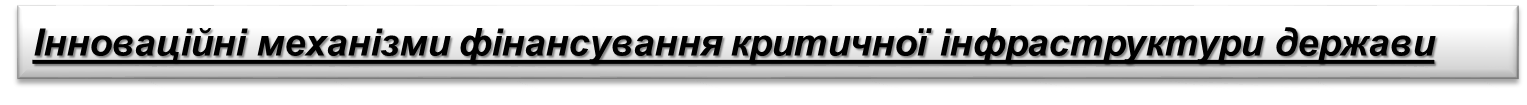 Процедури ПБО* для безпеки критично важливих об’єктів інфраструктури
ПБО буде визначати найважливіші об’єкти інфраструктури, рішення в області їх безпеки та захисту 
Процедура ПБО охоплюватиме:
* ПБО - План безпеки операторів COUNCIL DIRECTIVE 2008/114/EC of 8 December 2008 on the identification and designation of European critical infrastructures and the assessment of the need to improve their protection [Електронний ресурс]. - Режим доступу : 
http://eur-lex.europa.eu/LexUriServ/LexUriServ.do?uri=OJ:L:2008:345:0075:0082:EN:PDF
5